Introduction
Operating System Security & Defensive Programming
UFCFHU-30-2

Level 5

30 Credits
OS Security &
Defensive 
Programming
Week 2
Intro
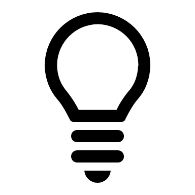 Monday
01
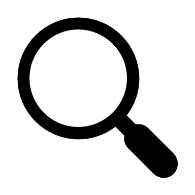 02
Wednesday
03
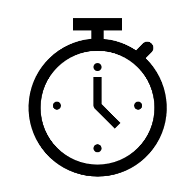 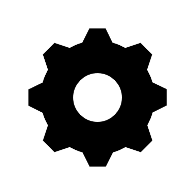 04
Tuesday
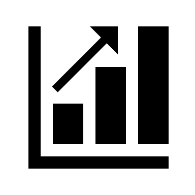 05
06
Thursday
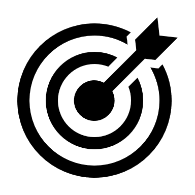 Friday
Website design tools
Today we are going to look at some traditional website design tools
Wireframing
Site Maps
Style Guides
Wireframes
A website wireframe is used to map out the main features and navigation of a new website design. 
It gives an idea of the site's functionality before considering visual design elements, like content and color schem

https://blog.hubspot.com/website/website-wireframes 

Task
Can you find an example of what is considered a good example of a website wireframe?
Why is it considered a good example?
Sitemaps
A sitemap is a file where you provide information about the pages, videos, and other files on your site, and the relationships between them.

https://slickplan.com/sitemap/what-is-a-site-map 

Task
Can you find an example of what is considered a good example of a website site map?
Why is it considered a good example?
Style Guide
When designing a website, it’s critical that everyone uses the same visual language in order to achieve a consistent and cohesive end result. 
This is where the Style Guide comes into play. In this article, our Product Designer discusses why and how you should create your own style guide. 

https://elementor.com/blog/web-design-style-guide/ 

Task
Can you find an example of what is considered a good example of a website style guide?
Why is it considered a good example?
Assignment
As part of your design documentation of your web app, you might want to think about adding a 
Wireframe
Site map
Style guide